MORE



metafora

usporedba

personifikacija

tri epiteta
JOSIP PUPAČIĆ (1928. -1971.)
MORE
Josip Pupačić (1928. – 1971.)
Ubraja se među    najvažnije hrvatske pjesnike poslije Drugoga svjetskog rata.
 Osim poezije, piše i eseje i kritike.
 djela: Kiše pjevaju na 
  jablanima, Mladići, Cvijet izvan sebe,
Oporuka, Moj križ svejedno gori.
Jedna od najljepših i najpoznatijih hrvatskih pjesama!
Osnovni motiv: more
Ostali motivi:pozdrav, zlato, vrat, žal…
Vrsta djela: lirska pejzažna pjesma
Književni rod: lirika
Tema: ljepota i veličanstvenost mora
sluša
smije se
sjedi
MORE
šuti
zagrli
penje se
kaže
STILSKA IZRAŽAJNA SREDSTVA
ponavljanje:
veznici i/pa na početku stihova
glagoli
asonanca:
,,o dobro jutro more”
aliteracija:
,,sluša sluša pa se smije”
metafora:
more zlato
imenica more ponavlja se 14 puta u stihovima pjesme čime se postiže ujednačen ritam gibanja valova i ostvaruje: 
onomatopeja
slobodni stih
bez rečeničnih znakova
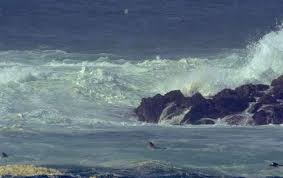 Osnovna misao:


ljepota u kojoj se sjedinjuju čovjek i priroda
Po uzoru na dolje navedene stihove, napiši pjesmu prema slobodno odabranom motivu

         Balada o morskoj pjeni

                More se 
           smiješi u daljini.
             Zubi od pjene,
             usne od neba.